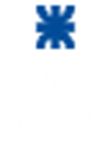 Unidad: 2-2, Ruta de fabricación del Acero
Existen  2 rutas bien definidas:

Alto Horno más acería de convertidor, parte  del mineral de Hierro.


2.   La del Horno Eléctrico de Arco, parte de chatarras reciclada y pre-reducidos de Fe.
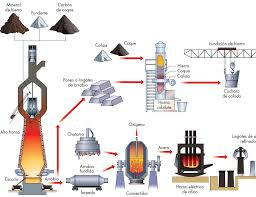 Proceso Integral
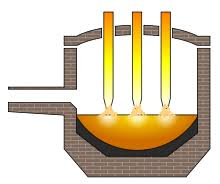 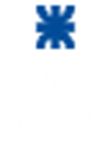 Esquema del proceso siderúrgico de la primera Ruta – Siderurgia Integral.
Se puede dividir en las siguientes 3 etapas:

Fabricación del Arrabio.
Fabricación de acero.
Técnicas de transformación y acabado.
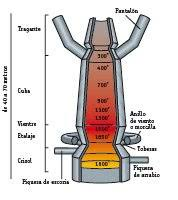 Mediante  la reducción del mineral se obtiene un producto de 96%Fe y 4%C, denominado Arrabio.
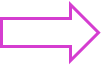 Alto Horno
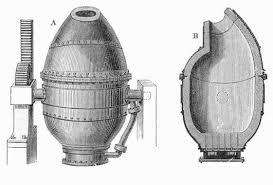 Obtención de Acero
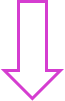 Metalurgia Secundaria
Destinada al ajuste final de la composición.
Convertidor Bessemer
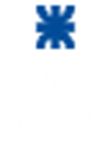 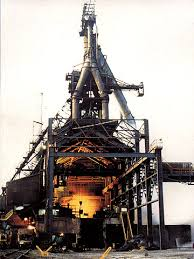 Alto Horno
Gas Rico
Cuchara Torpedo
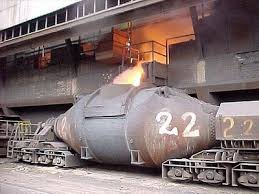 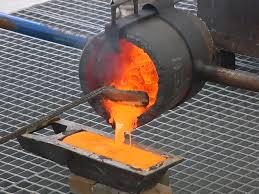 Escoria
Para almacenar
1º
Pre-tratamiento del Arrabio
Colada del arrabio en lingotes
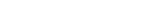 Arrabio
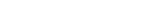 2º
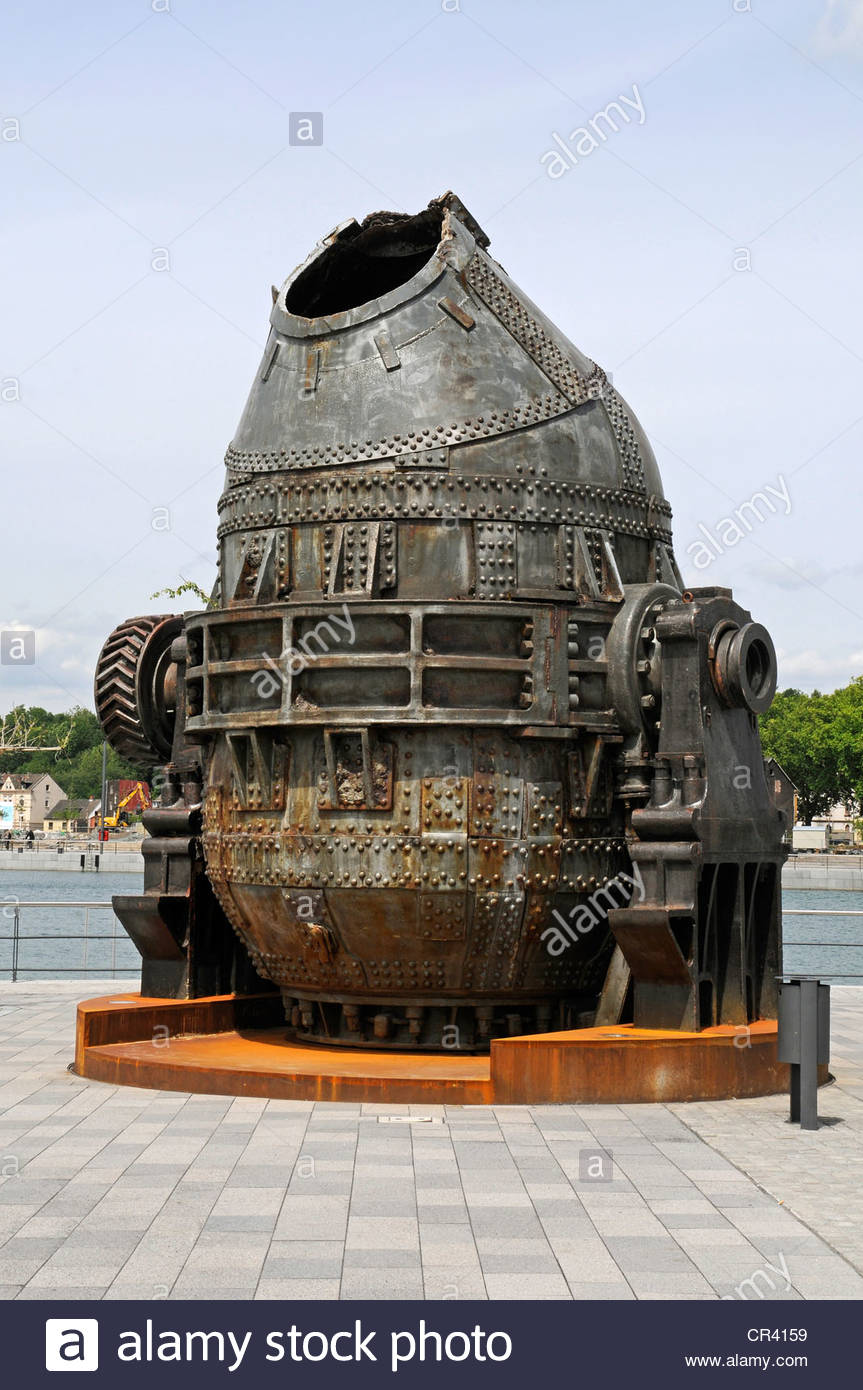 Metalurgia Secundaria
- Colada Continua; Semi productos
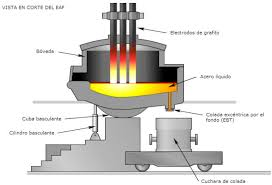 Acero
Acero Bruto
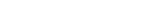 - Colada Convencjonal;     Lingotes
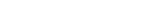 Escoria
Convertidor Bessemer.
Escoria
- Moldeo; Piezas
Horno Cuchara.
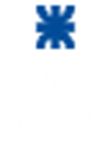 Semi-productos;
Almacenamiento, distribución y transformación final
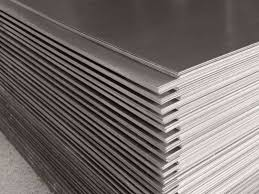 1º
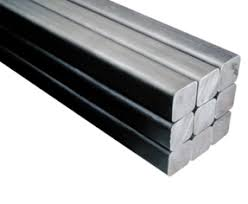 Vía por solidificación de semi-productos
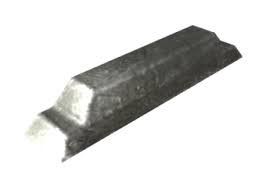 Transformación Final;
Lingotes
Planchones
Palanquillas
2º
Vía por moldeo en piezas.
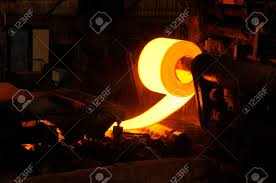 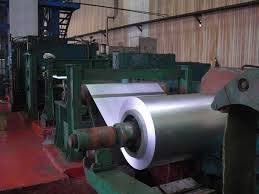 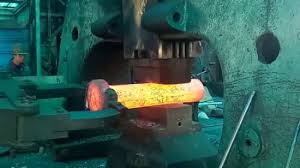 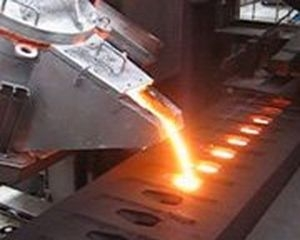 Laminación en frío
Laminación en caliente
Forja
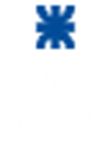 Producto comerciales de los aceros
Productos Planos
1º
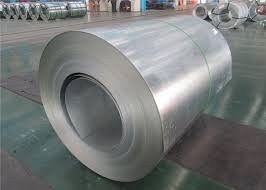 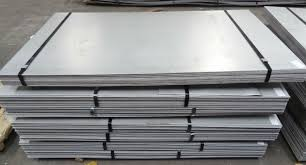 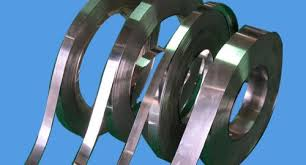 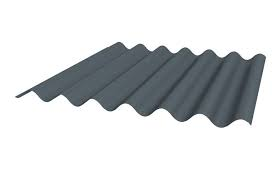 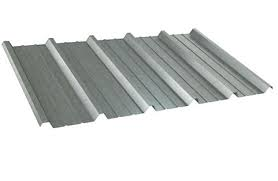 Chapas perfiladas
Flejes
Bobinas
Chapas
Productos Largos
2º
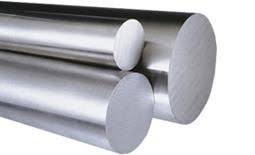 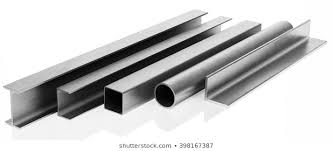 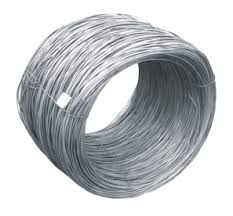 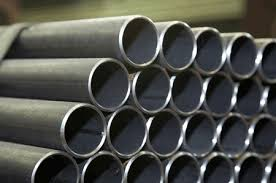 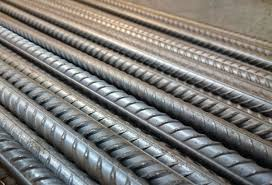 Barras corrugadas o Nervadas.
Barras calibradas
Perfiles estructurales
Alambrones
Tubos; Schedule
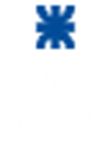 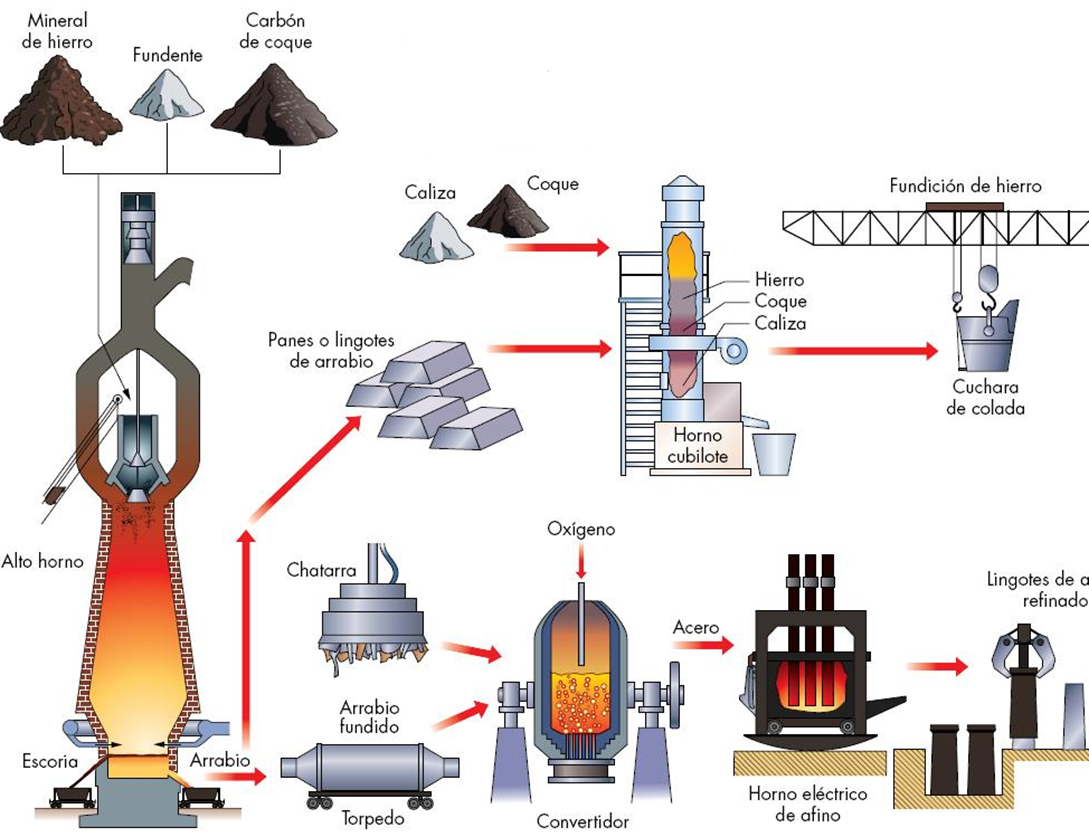 Componentes principales del Proceso de Siderurgia Integral
5º
1º
A continuación se pasa a describir cada equipo señalizado por orden.
4º
3º
2º
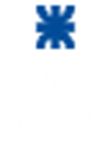 1º El Alto Horno
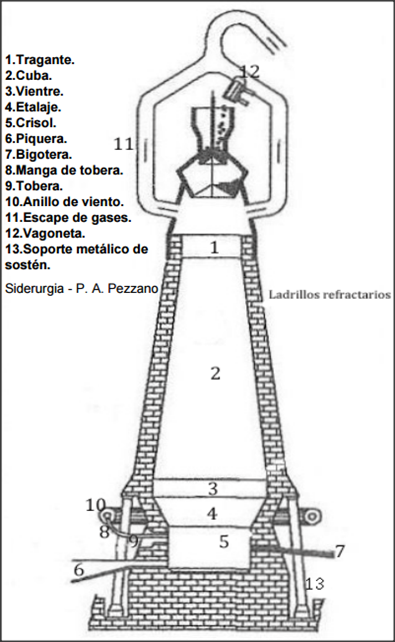 El Objetivo principal es reducir los óxidos de hierro, obteniéndose este en estado líquido y con un alto contenido de Carbono e impurezas.
    El producto se llama arrabio o fundición de primera fusión con un contenido de 96%Fe y de 4%C y de bajo punto de fusión.
    Se lo alimenta por la parte superior (tragante) con cargas alternadas de mineral de hierro, de carbón de coque y de fundente.
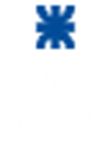 Materias Prima del AH
1º El Mineral
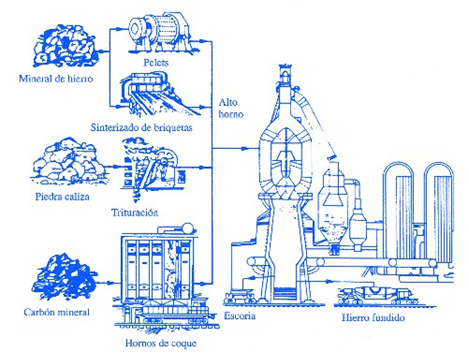 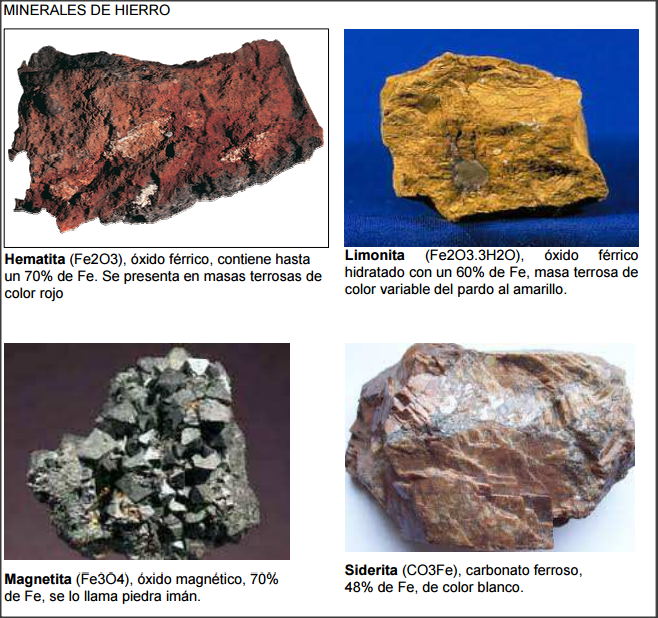 1º
3º
2º
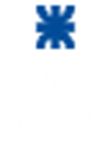 2º El Carbón y Coque
Gas de destilación de la Hulla.
El empleo del carbón no es directo, debiendo transformarse previamente en un producto adecuado para la carga y operación del horno: el coque. El coque siderúrgico es el resultado de la destilación seca del carbón por calentamiento en ausencia de aire.
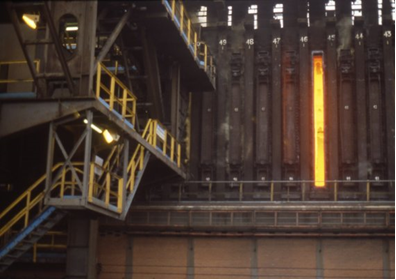 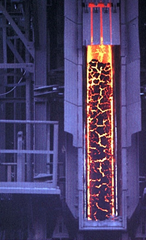 El coque tiene tres misiones: combustible de alto poder calorífico, mayor al 90% de C, para alcanzar la temperatura de reacción, generar el gas reductor, CO que transforma los óxidos de hierro y ser el soporte mecánico de la carga del horno, con la porosidad suficiente para permitir la evolución de los gases. Los carbones más apropiados para su elaboración son las hullas, con un valor limitado de S.
Horno a punto del deshornado.
Batería de Coque
Trituración y Cribado
Enfriamiento
Ladrillos
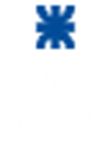 3º El Fundente
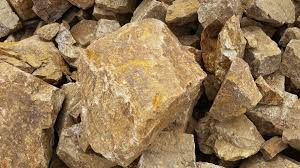 Su misión es generar la escoria adecuada a las necesidades metalúrgicas de cada proceso, por lo que también se les denomina escorificantes.
Los fundentes más habituales son la caliza o carbonato de Calcio (CO3Ca), la cal viva  (CaO), la dolomía*, la bauxita** y el espato flúor o fluorita.
Piedra caliza
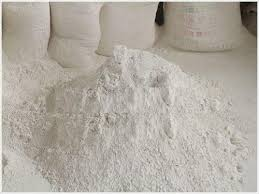 Los elementos no metálicos,  que aparecen durante la fabricación del arrabio tienden a segregarse y a flotar, formando una capa de escoria sobre el metal líquido. Los fundentes se añaden para que se combinen a esa escoria “natural”, de forma que reduzcan su punto de fusión y viscosidad y así floten sobre el arrabio obtenido en estado líquido.
Cal Viva (CaO)
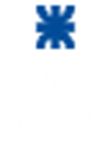 Partes Principales de un Alto Horno
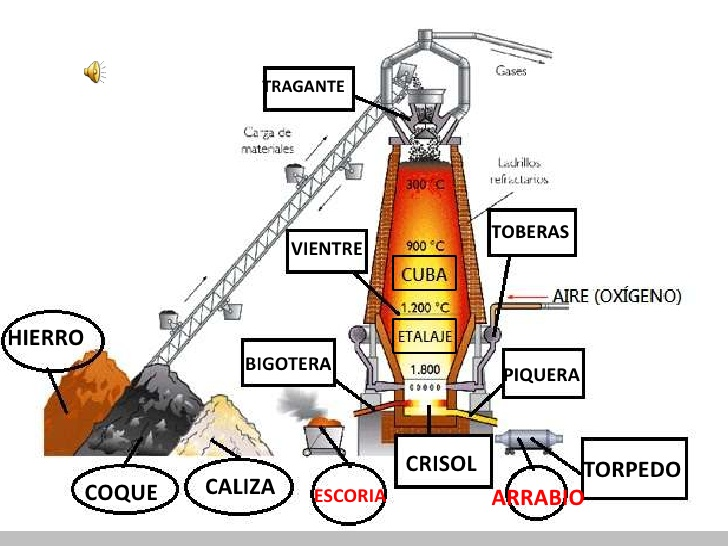 Tragante; parte superior por donde se introduce la carga; Mineral de Hierro,  Carbón y Coque, el Fundente.
Toberas; conductos por donde se introduce el aire precalentado.
Bigoteras; conductos por donde se extrae la escoria, ya que esta flota sobre el arrabio.
Piqueras; conductos a un nivel inferior por donde se extrae el arrabio para volcarlo a las cucharas torpedos.
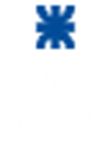 Marcha del Alto Horno
El AH como reactor funciona a contracorriente, dado que los materiales sólidos y fríos cargados por su parte superior van descendiendo y transformándose hasta el crisol del horno, otros componentes son introducidos desde la parte inferior por lo inyectores y toberas, que consisten en una importante cantidad de aire enriquecido con O2, los cuales ascienden en forma de gases reactivos hasta salir por el tragante en la parte superior, a través de conductos con forma de pantalón.
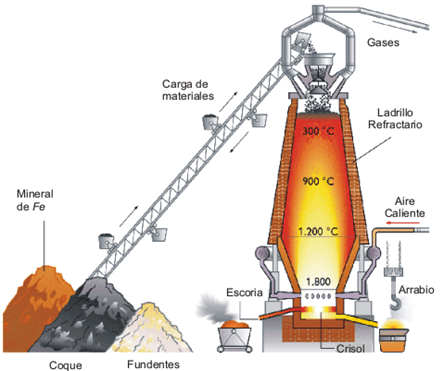 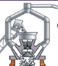 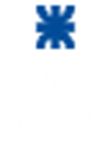 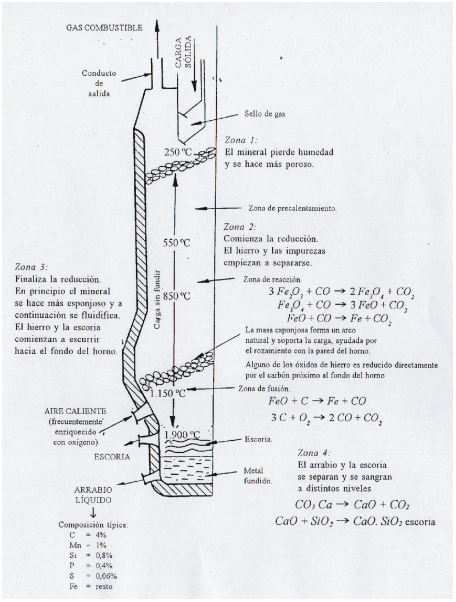 Marcha del Alto Horno – Zonas y Reacciones
Entrada Superior
Salida Superior
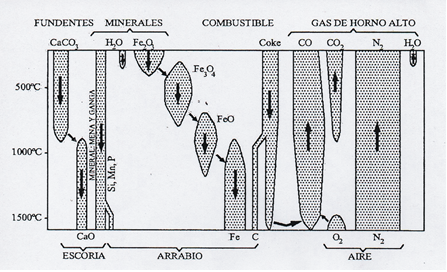 Aunque las reacciones de reducción se inician antes, su cinética no alcanza un ritmo eficaz hasta los 1000°C, evolucionando según las siguientes fórmulas:

3Fe2O3 + CO => 2 Fe3O4 + CO2 
Fe3O4 + CO  => 3  FeO + CO2 
FeO + CO  => Fe + CO2 
FeO + C  => Fe + CO  
Entrada Inferior
Salida Inferior
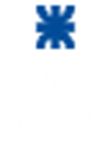 Instalación de un  Alto Horno
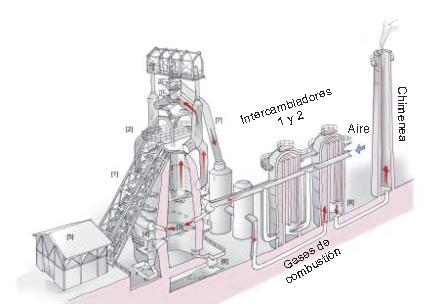 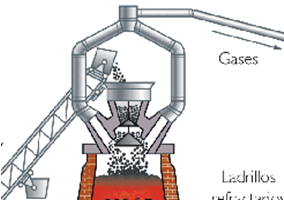 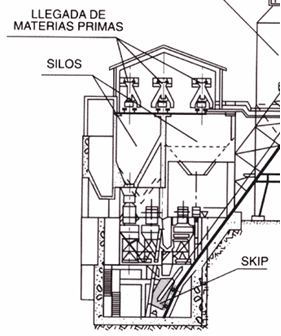 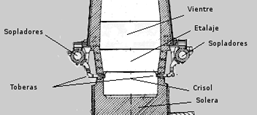 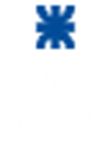 Características del Hierro de primera fusión (Arrabio) obtenido en el AH.
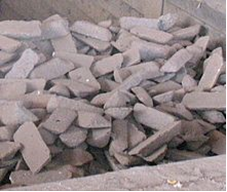 El arrabio o hierro de primera fusión está definido por su composición química, en torno al 4% de C y contenidos muy variables de Si, Mn, S y P. 
     Con el porcentaje de C citado tiene características especiales: es duro y frágil.
Fundición Blanca: se llama a si al hierro fundido que contiene exceso de Mn (Manganeso), debido a su color gris claro. Solo es empleada para la obtención de “aceros”.
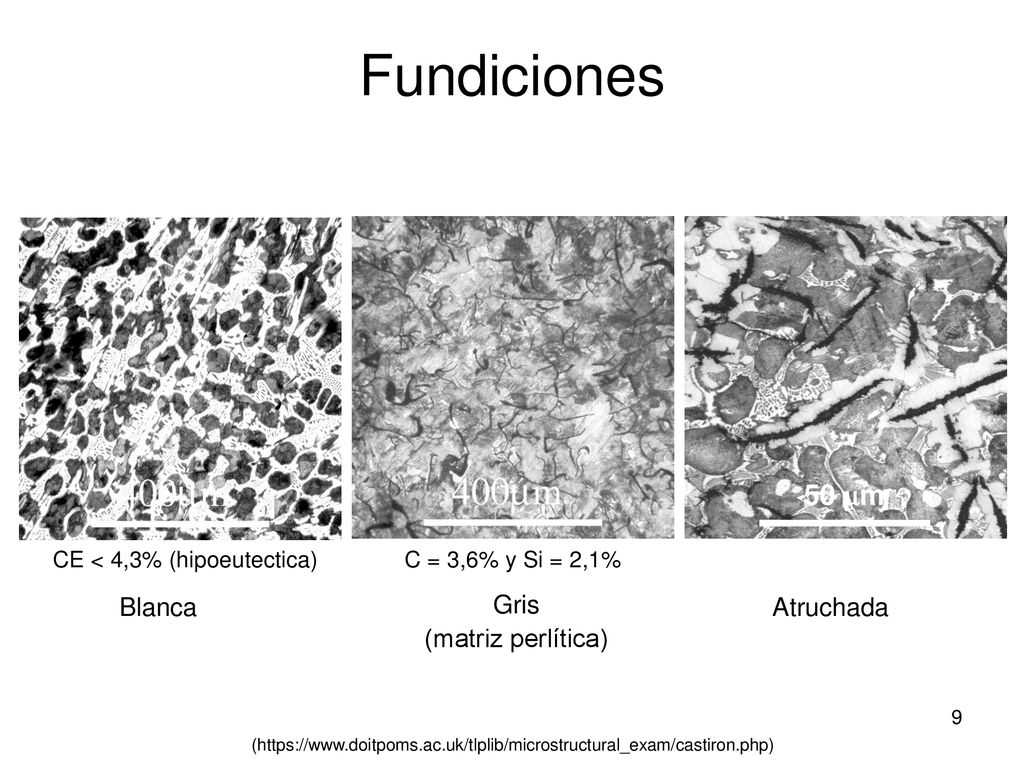 Fundición Gris: se llama a si al hierro fundido que contiene exceso de Si (Silicio), debido a su color gris oscuro. En esta el contenido de C es menor que en la anterior y presentándose en gran parte en forma de grafito.
Fundición Atruchada:
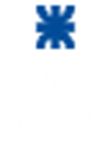 2º Cuchara Torpedo
Estas cucharas revestidas de material refractario, con capacidad para unas 270Tn de arrabio, recogen desde la parte más baja del crisol  (piqueras) el arrabio y lo transportan a la acería del convertidor o a la fundición de arrabio. 
	A la vez en la cuchara (camino a destino) el arrabio sufre una serie de tratamientos para prepararlo para las etapas posteriores y que son;

Defosforación; eliminación del fosforo.
Desulfuración; eliminación del azufre.

	Ambos se logran por adición de carburo cálcico (C2Ca) y gránulos de Mg (Magnesio) metálicos.
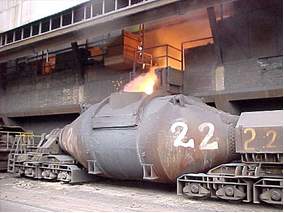 Cuchara Torpedo
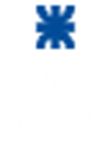 3º Convertidor Bessemer – Afino al aire
El convertidor Bessemer tiene por misión en un primer paso lograr un “Afino” del arrabio, obteniendo acero mediante la descarburación del arrabio, reducción de Carbono.
    Los convertidores Bessemer poseían refractarios ácidos, ladrillos de SiO2, esto impedía la eliminación de S y de P.
     Por tal motivo surgió el Convertidor Thomas que empleaba revestimiento de material básico.
     Ambos convertidores hoy ya están en desuso.
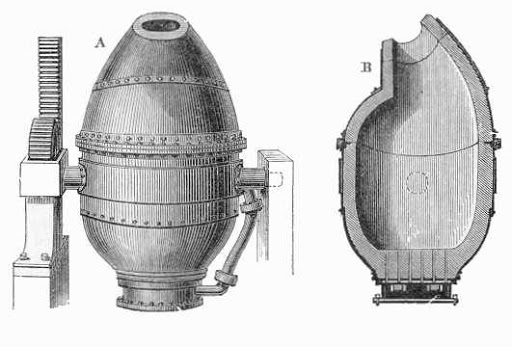 Convertidor Bessemer
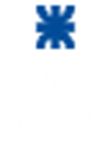 Convertidor Bessemer – Funcionamiento
El convertidor Bessemer consiste en un recipiente en forma de pera, posee una boca de entrada (arrabio) y por la misma para la salida (acero), una parte central de mayor diámetro y una parte inferior donde se encuentran toberas para poder ingresar el aire a presión, esta deberá ser tal que mantenga la masa de arrabio fundida a cierto nivel para que la misma no descienda y tape las toberas.
	Se ve en sus laterales que el recipiente se soporta (en su eje de giro) por gorrones o muñones, uno con piñón y cremallera para accionar su giro y el otro hueco por donde ingresa el aire a presión, dichos gorrones permiten su giro para lograr la colada del metal fundido.
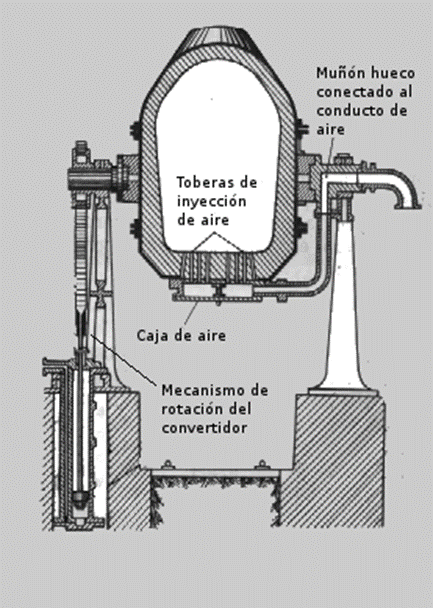 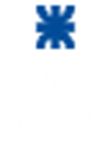 3.1 º Horno Martin Siemens – Afino sobre solera.
Una variante al Convertidor Bessemer es el Horno Martin Siemens.

	Consiste también en descarburar la fundición, partiendo del arrabio con agregados posteriores, en porciones de 100kg, de chatarra de hierro y mineral de hierro ya que el oxigeno de este produce la oxidación de las principales impurezas que reaccionan con el Carbono para formar CO.

	Este horno es considerado de reverbero ya que la materia a fundir no está en contacto con el combustible, solo las llamas y los gases de la combustión.
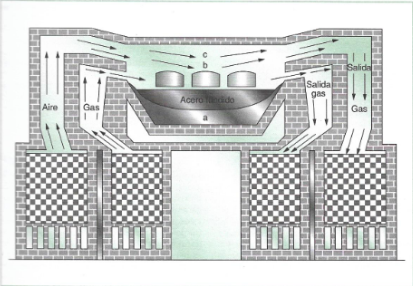 Horno Martin - Siemens
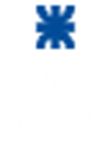 El crisol del Horno tiene un revestimiento básico (CaO), dispone de un techo refractario suspendido sobre la solera donde se depositan las materias primas.

	El Horno posee un gasógeno y baterías de recuperadores de calor, de manera que el gas combustible pasa por uno de estos recuperadores (intercambiadores de calor) para entrar así en el horno al mismo tiempo que el aire necesario pasa por otra batería o recuperador para ingresar ambos precalentados.

	Los gases residuales o resultantes salen pasando previamente por dichas baterías cediendo su calor y precalentando las mismas para que se pueda suceder lo dicho en el párrafo anterior.
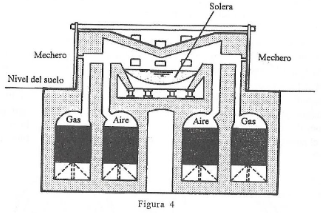 Horno Martin - Siemens
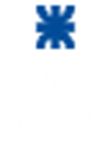 4º Horno de cuchara – Metalurgia Secundaria.
El acero líquido, tal y como sale del convertidor o del horno eléctrico de arco, no puede considerarse totalmente acabado.

	Los Objetivos de la Metalurgia secundaria son.

Reducción del contenido de gases de H, O y N.
Reducción del contenido de S.
Mejora de la limpieza del acero, eliminando inclusiones no metálicas.
Ajuste preciso de la composición química.
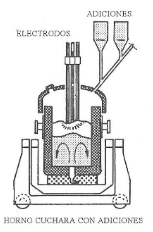 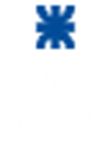 Horno cuchara – Continuación.
El mismo consiste en una bóveda que se acopla a la parte superior de otra con forma a una cuchara, la que contiene el acero, cuenta también con unos equipos auxiliares (ver imagen anterior) cuya funciones son;
- Soplado de gases,
- Adición de ferroaleaciones.
- Adición de fundentes y otros aditivos.

	La bóveda cuenta con tres electrodos que calientan la colada por arco eléctrico, insuflando por la parte inferior gases inertes (N2 o Ar) para agitar el caldo y así homogenizarlo.
	Se puede observar que la cuchara bascula en su centro gracias a la acción de un pistón hidráulico.
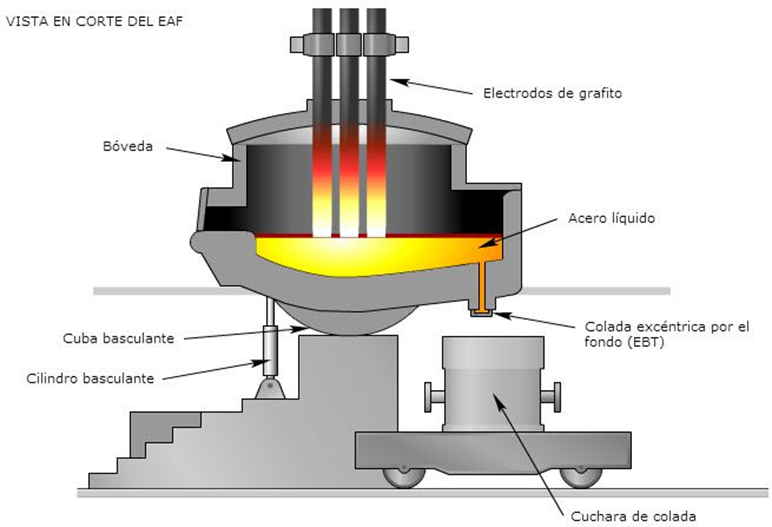 Horno Cuchara
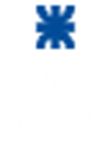 Horno cuchara – Continuación.
La cuchara bascula en su apoyo y por medio de una fuerza impartida por un pistón hidráulico ubicado en un lado, de manera tal que, al bascular hacia la izquierda se vierte afuera la escoria y luego al bascular hacia la derecha se vierte el acero obtenido sobre otra cuchara de colada.
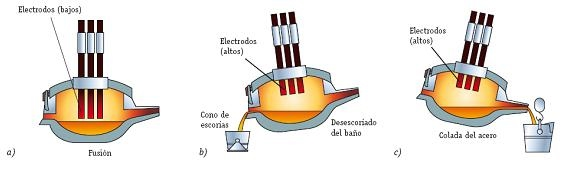 Basculación del Horno Cuchara
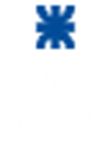 5º Horno de Cubilote
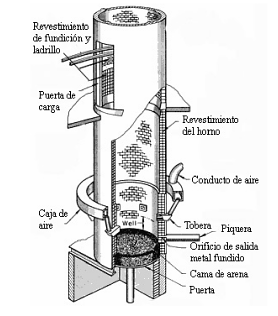 El cubilote es un horno de cuba vertical, de 4 a 6mts, cuya función es la de fundir el cual  se carga por la parte superior de; Carbón de coque, fundentes y lingotes de arrabio proveniente del A.H.
	El aire necesario para la operación se inyecta por la parte inferior a través de toberas que parten de una caja de aire que rodea al horno.
	Al igual que en A.H. en su interior se encuentra la fundición en estado líquido más escoria fluida, producida por el fundente, la cual se retira por los agujeros de escoriar y a la fundición se lo saca de las piqueras.
	El producto obtenido es la fundición de segunda Fusión, empleada para fabricar piezas.
Horno Cubilote
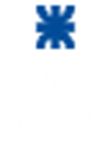 2º Vía de obtención del acero
El Horno Eléctrico de arco, la diferencia principal con el de la primera ruta (Siderurgia Integral) es que no trata minerales de Fe, sino chatarras y Pre-reducidos.
Materia Prima:
Chatarra; de estructuras, ferrocarriles, barcos, autos, etc.
Pre-reducidos; en sustituto de la anterior, procede de la reducción directa del mineral de Fe, con un contenido de 93% de este.
Carbón
Cal y escorificantes
Electricidad.
Oxígeno.
Combustibles fósiles, líquidos como gaseosos.
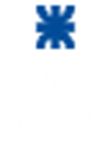 Equipos e instalaciones:

1)   Equipos eléctricos;
Transformador
Cables de potencia
Sistema de regulación y accionamiento de electrodos.
Electrodos; según el tipo de corriente de la instalación se tiene, 3 para Corriente Alterna y 1 para CC, el cátodo (-) sobre la carga y el ánodo (+) en la parte inferior de la misma.
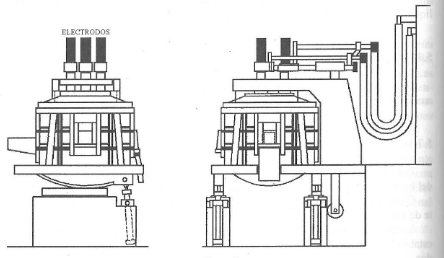 Horno Eléctrico de Arco
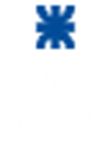 Equipos e instalaciones:

2)   Equipos Mecánicos;
Solera y cuba del horno; que contienen la chatarra y posteriormente el acero líquido, la cuba cuenta con una puerta para el descoriado  y por donde se introducen lanzas para ingresar oxigeno y gas.
Bóveda; formada por paneles refrigerados con orificios pasantes para los electrodos, otro para la evacuación directa de humos y gases. Son móviles, se elevan y pivotean respecto a un eje externo a la cuba.
3)   Equipos Auxiliares;
Sistemas de cestas y manejo de chatarra.
Sistemas de aspiración y tratamiento de humos.
Equipos de inyección de combustibles, oxígeno y escorificantes. Para el oxígeno se emplean lanzas.
Quemadores de combustibles líquidos, que trabajan como mecheros, para ayudar en temperatura a la fundición generada por los arcos eléctricos.
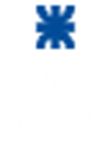 Marcha de un Horno Eléctrico

Se divide en dos etapas;
Etapa de fusión, se inicia con la carga y su posterior fusión por aplicación de tensión a los electrodos haciendo saltar el arco eléctrico, de dos maneras, arco corto de baja tensión y elevada corriente y otra de arco largo de alta tensión y baja corriente, este último es el más conveniente.
 Etapa de afino, dividida en tres; 
-    Afino oxidante; se inyecta O2 y se elimina elementos en forma de óxidos de los elementos Si, Mn y P que quedan atrapados en escoria
Afino reductor; elimina el S (azufre) y reduce el contenido de O2
Ajuste de composición final (realizado en la Metalurgia Secundaria)
Solo estos dos procesos se realizan en el Horno Eléctrico de Arco, los 2 restantes pasan a formar parte de la Metalurgia Secundaria.
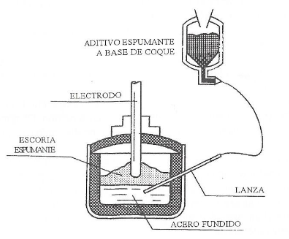